Мебель
Занятия по Развитию речи
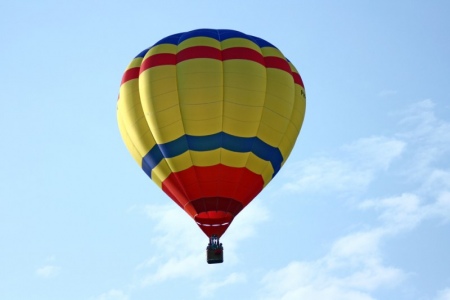 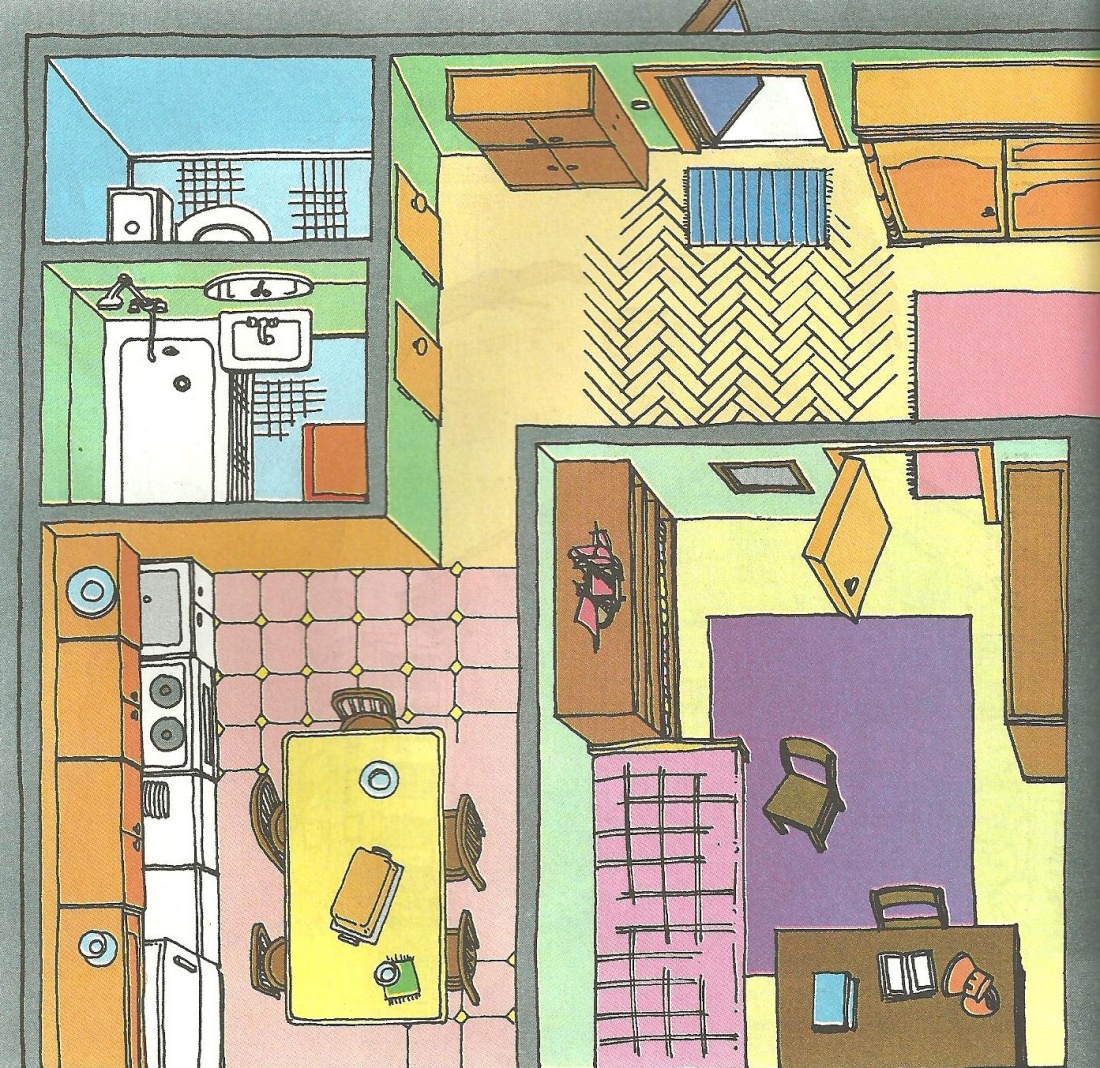 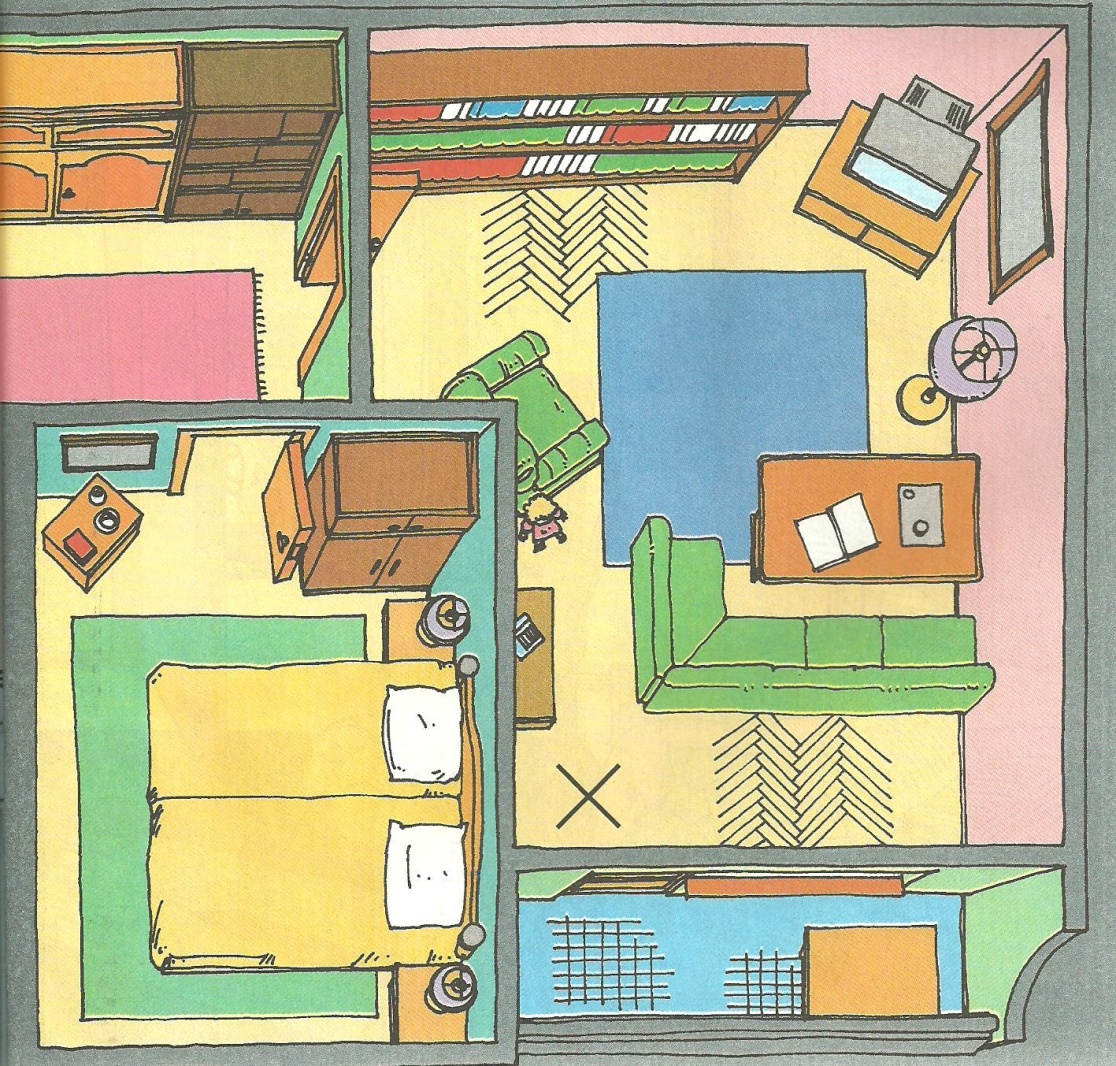 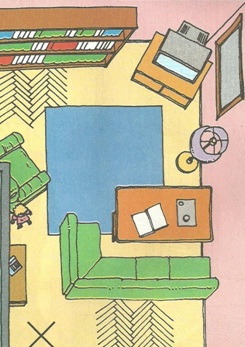 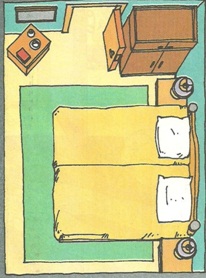 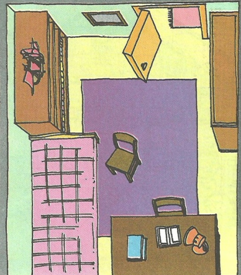 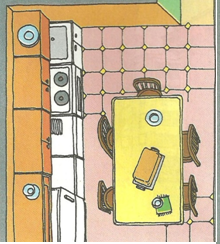 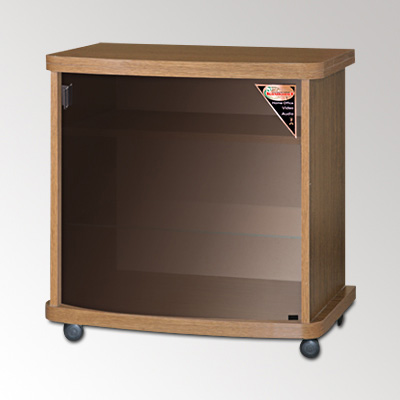 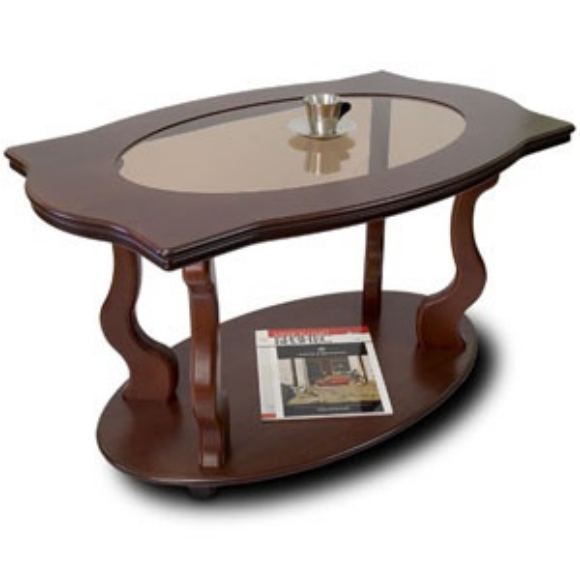 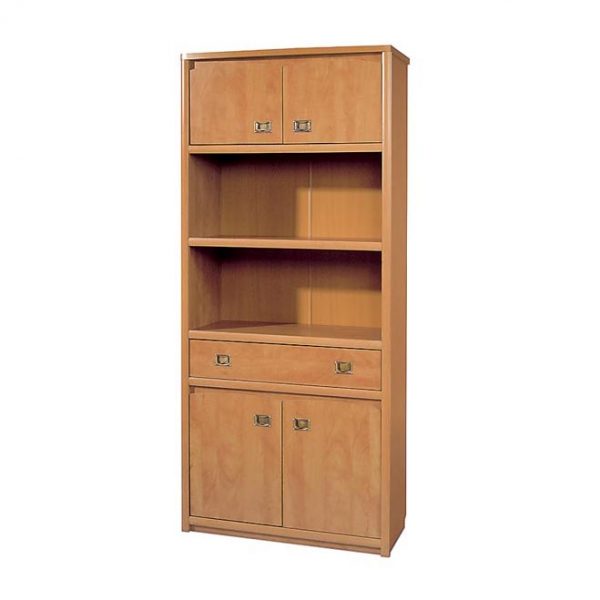 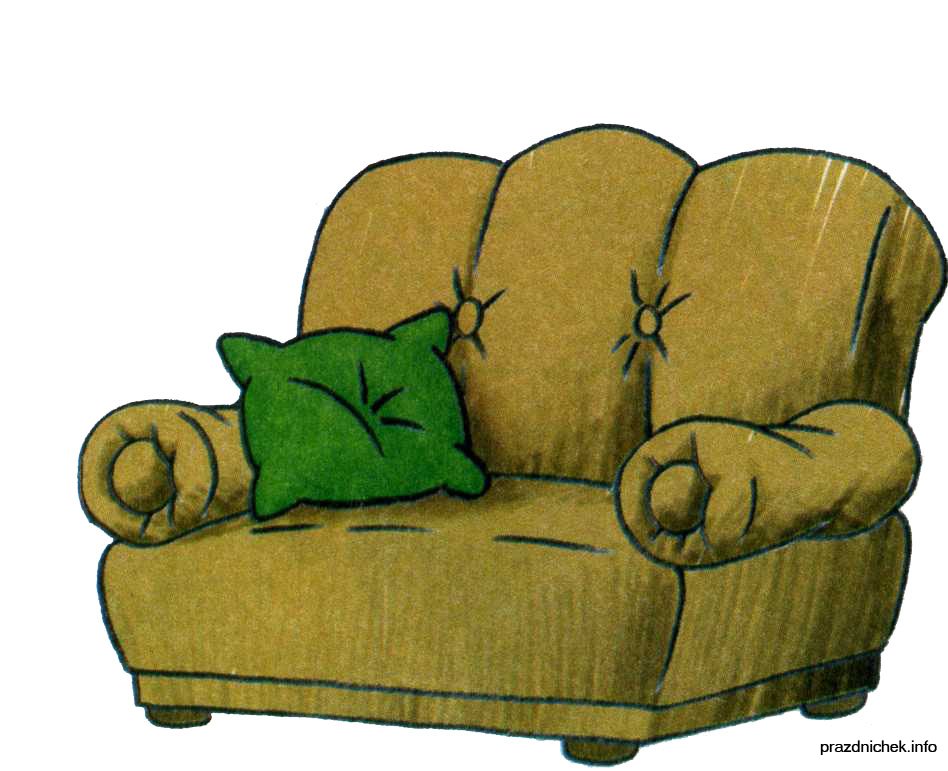 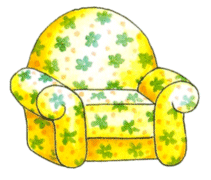 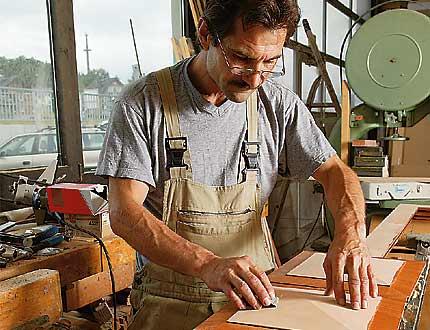 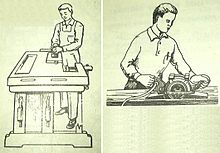 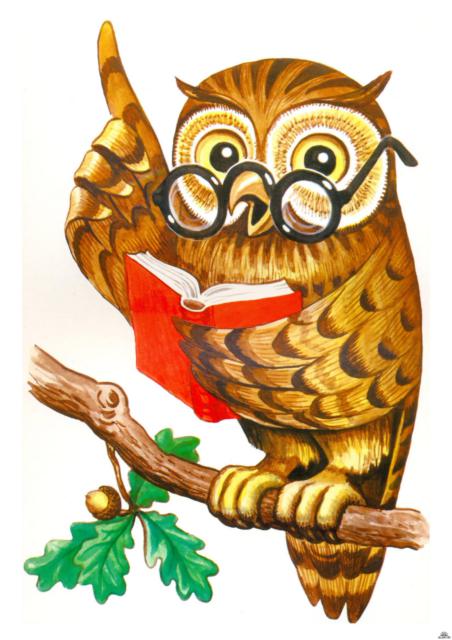